ECE 6341
Spring 2016
Prof. David R. Jackson
ECE Dept.
Notes 39
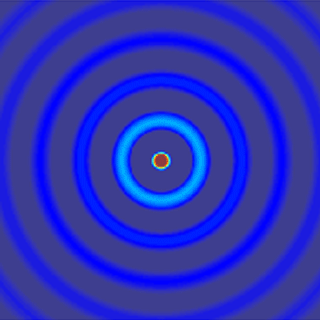 1
Finite Source
For a phased current sheet:
The tangential electric field that is  produced is:
Recall that
2
Finite Source (cont.)
Hence
Note:
Wavenumber plane
Spatial coordinates
3
TEN Model for Transform of Fields
We can also write
Comparing with the previous result, we have
Similarly,
This motivates the following identifications:
4
TEN Model (cont.)
Modeling equations for horizontal electric surface current:
5
TEN Model (cont.)
6
TEN Model (cont.)
7
Example
Find
8
Example (cont.)
Hence
9
Example (cont.)
Hence
or
10
Dyadic Green’s Function
where
due to the unit-amplitude electric dipole at
From superposition:
Note: We have translational invariance due to the infinite substrate.
We assume here that the currents are located on a planar surface z.
where
11
Dyadic Green’s Function (cont.)
This is recognized as a 2D convolution:
Taking the 2D Fourier transform of both sides,
where
12
Dyadic Green’s Function (cont.)
is called the spectral-domain dyadic Green’s function.
It is the Fourier transform of the spatial-domain dyadic Green’s function.
Assuming we wish the x component of the electric field due to an x-directed current Jsx (x , y ), we have
In order to indentify         , we use
13
Dyadic Green’s Function (cont.)
Recall that
Hence
14
Dyadic Green’s Function (cont.)
We then have:
The other eight components could be found in a similar way.
We could also find the magnetic field components.
We can also find the fields due to a magnetic current.
15
Dyadic Green’s Function (cont.)
The different types of spectral-domain dyadic Green’s functions are:
Note: 
There are 36 terms here, though many are equal by reciprocity or symmetry. 
There are 20 unique terms (five from each type of Green’s function).
16
Summary of Results for All Sources
These results are derived in Notes 44.
Definition of “vertical planar currents”:
17
Sources used in Modeling
Vi = voltage due to 1[A] parallel current source
Ii = current due to 1[A] parallel current source
Vv = voltage due to 1[V] series voltage source
Iv = current due to 1[V] series voltage source
+
-
18
Sources used in Modeling (cont.)
Vi = voltage due to 1[A] parallel current source
Ii = current due to 1[A] parallel current source
Vv = voltage due to 1[V] series voltage source
Iv = current due to 1[V] series voltage source
+
-
19
Example
Find
This is the xx component of the spectral-domain dyadic Green’s function 
that is used to obtain Hx from Msx.
Start with:
Recall:
20
Example (cont.)
Recall:
21
Example (cont.)
Hence, we have
Note: The notation (z,z) has been used in the final result to emphasize that the terms depend on both z and z.
22
Summary of Spectral-Domain Recipe
Example (Ex from Jsx)
Start with a given planar current distribution.
Take the Fourier transform of the surface current.
Use the appropriate spectral-domain dyadic Green’s function to find the Fourier transform of the field of interest.
Take the inverse Fourier transform (2D integral in kx and ky) to find the field of interest in the space domain.
23